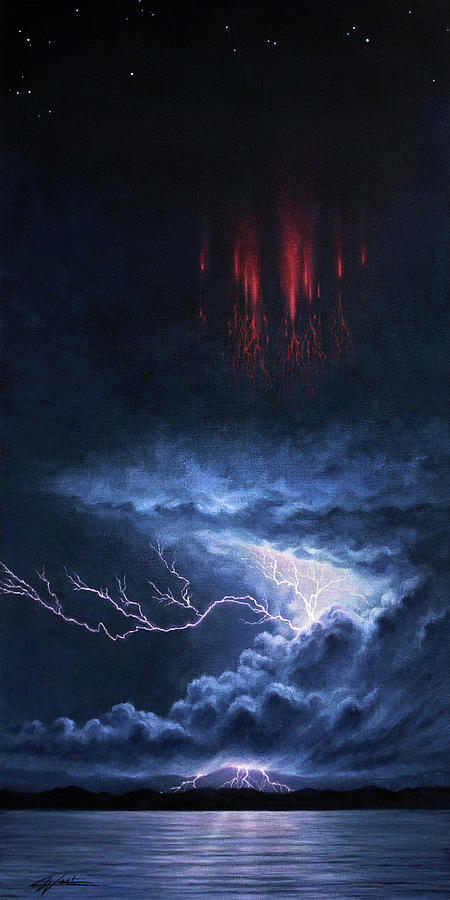 THE GATHERING STORM
Text: Hebrews 10:26-31
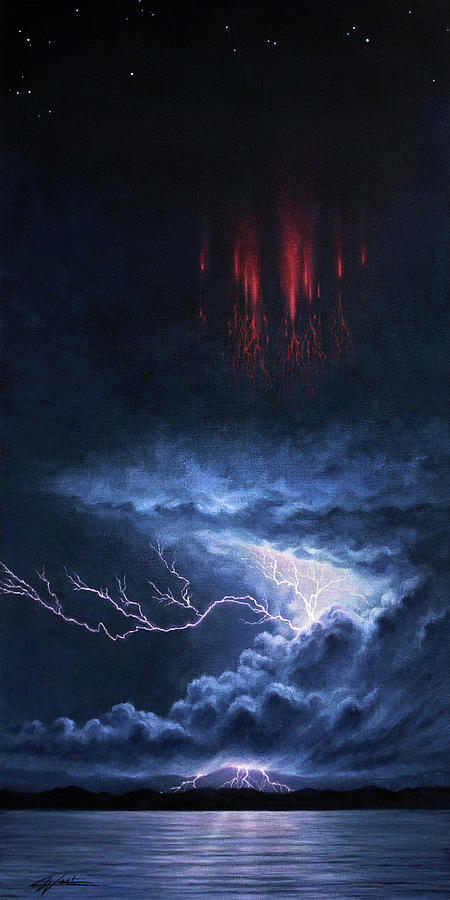 Have you ever asked the question –Where Is God In All this Chaos/Confusion?
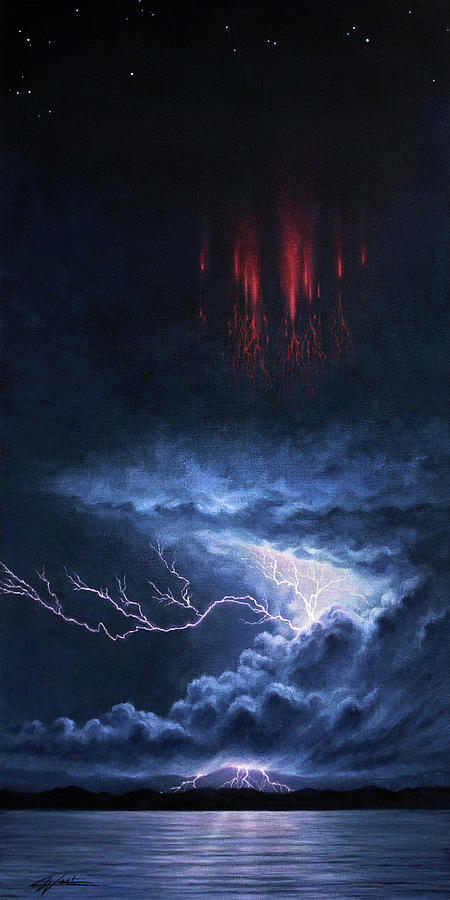 I. GOD BEGINS BY DECLARING HIS DISPLEASURE (Hebrews 10:26)
“Watch out . . .” 
Matthew 24:4
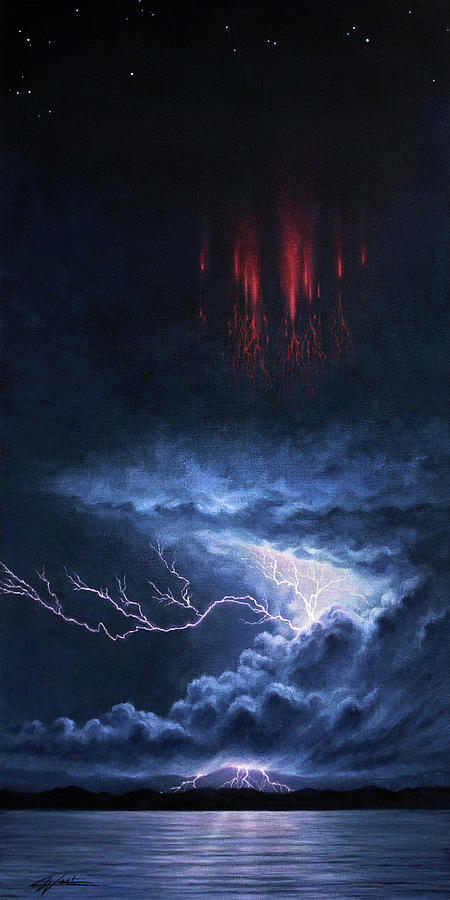 I. GOD BEGINS BY DECLARING HIS DISPLEASURE (Hebrews 10:26)
“If you are not disciplined (and everyone goes under discipline), then you are illegitimate children and not true sons.”
		    Hebrews 12:8
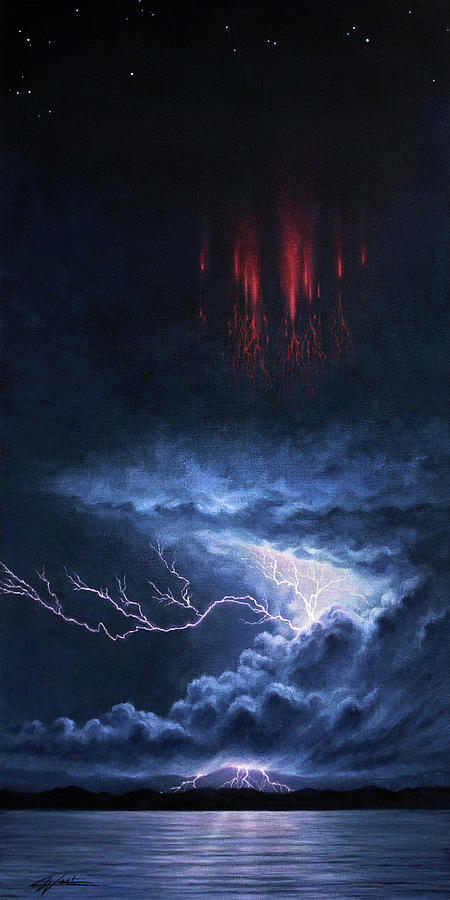 I. GOD BEGINS BY DECLARING HIS DISPLEASURE (Hebrews 10:26)
“The Lord is not slow in keeping his promise, as some understand slowness. He is patient with you, not wanting anyone to perish, but everyone to come to repentance.”
10. But the day of the Lord will come like a thief. The heavens will disappear with a roar; the elements will be destroyed with fire, and the earth and everything in it will be laid bare.”
   II Peter 3:9,10 (Read from vs 1)
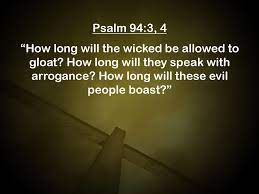 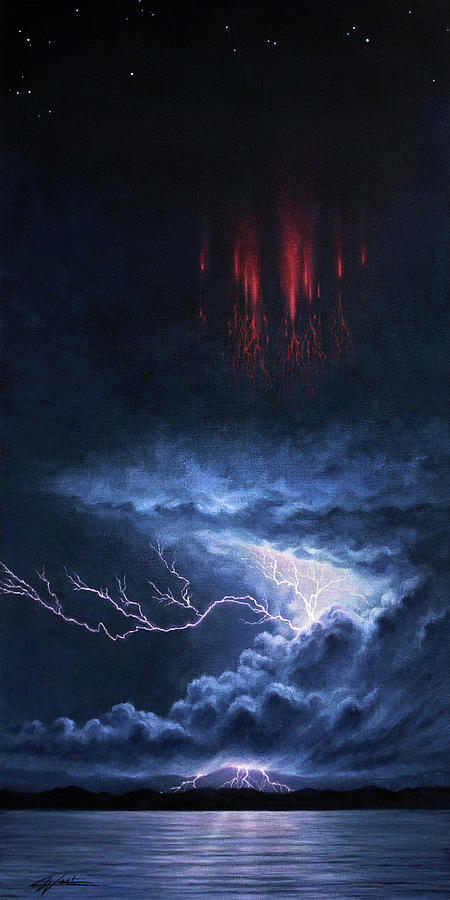 II. GOD CONTINUES BY DECLARING HIS WARNING (Hebrews 10:28-29)
⁋  God warns against drunkenness (Galatians 5:21); 
⁋  violence (Genesis 6:11); 
⁋  disrespect for life (abortions/euthanasia/infanticide); 
⁋  drug culture (Revelation 21:8); 
⁋  stealing (Matthew 19:18); 
⁋  homosexuality (Romans 1:26-27); disrespect for parents (Romans 1:30); 
⁋  lying (Proverbs 6:17), 
⁋  adultery/fornication/idolatry/witchcraft (Galatians 5:19,20)
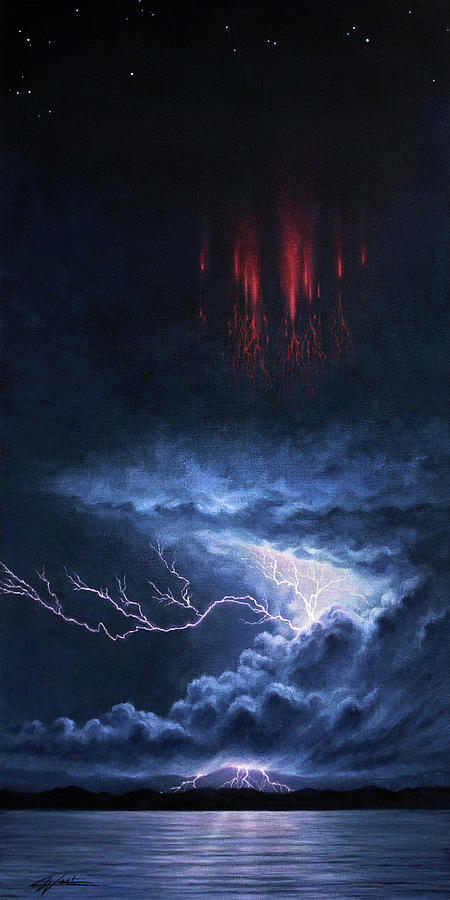 II. GOD CONTINUES BY DECLARING HIS WARNING (Hebrews 10:28-29)
“But warn them solemnly and let them know what the king who will reign over them will do.”
					I Samuel 8:9

“I warn you, as I did before, that those who live like this will not inherit the kingdom of God.”
				Galatians 5:20
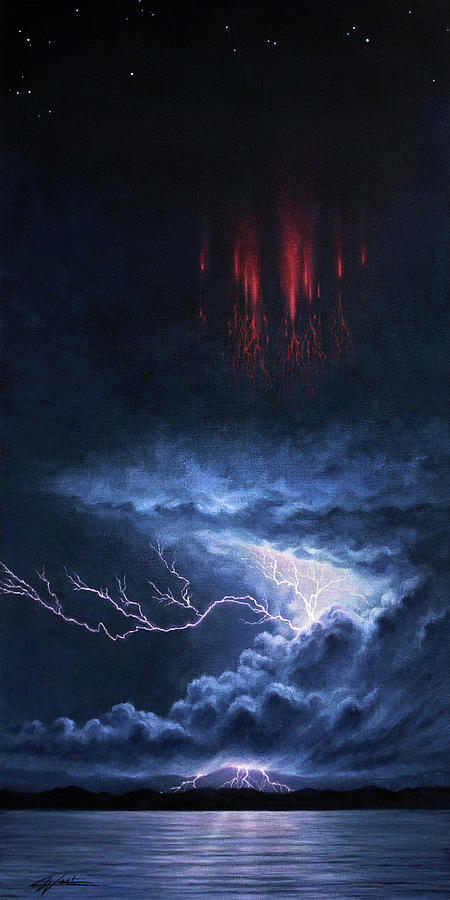 II. GOD CONTINUES BY DECLARING HIS WARNING (Hebrews 10:28-29)
“. . . you are to warn them not to sin against the LORD; otherwise his wrath will come on you and your brothers. Do this, and you will not sin.”

				II Chronicles 19:10
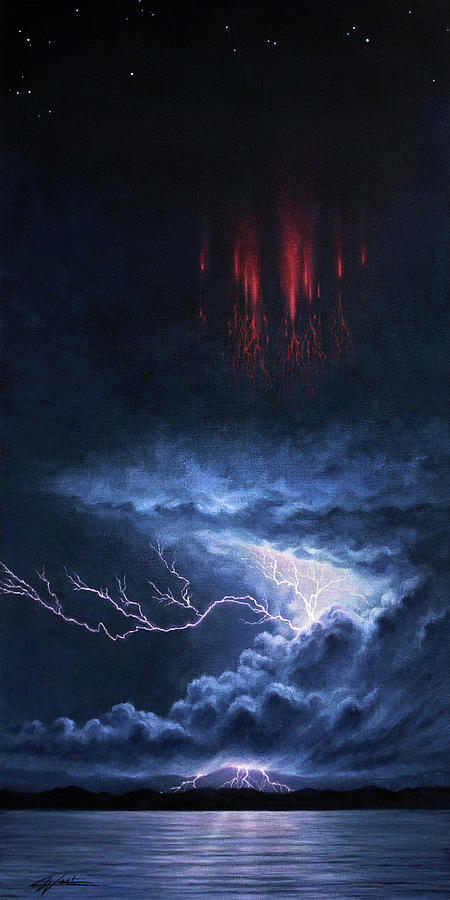 II. GOD CONTINUES BY DECLARING HIS WARNING (Hebrews 10:28-29)
“When I say to a wicked man, ‘You will surely die,’ and you do not warn him or speak out to dissuade him from his evil ways in order to save his life, that wicked man will die for his sin, and I will hold you responsible for his blood.”
					    Ezekiel 3:18
			Read also Ezekiel 3:20,21
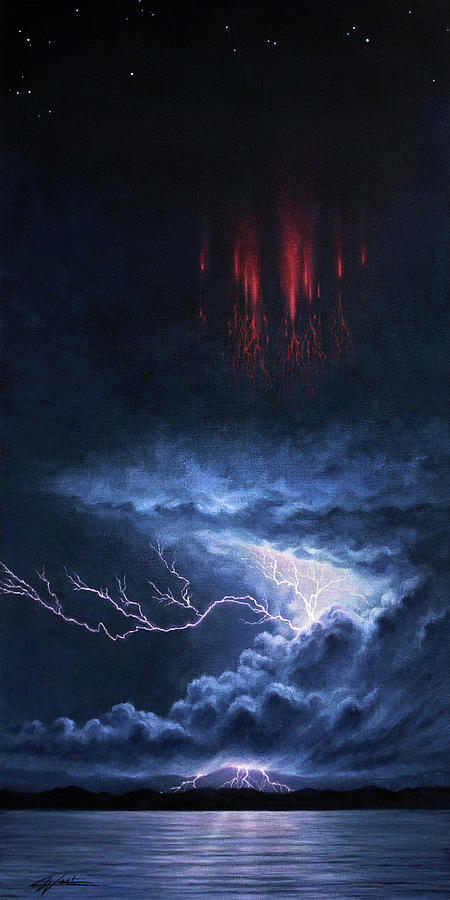 III. GOD ENDS BY DECLARING HIS JUDGEMENT (Hebrews 10:26, 27, 30-31)
“If we deliberately keep on sinning after we have received the knowledge of the truth no sacrifice for sin is left.
27. But only a fearful expectation of judgement and of raging fire that will consume the enemies of God.
30. For we know him who said, ‘It is mine to avenge; I will repay,’ and again, ‘The Lord will judge his people.’
31. It is a dreadful thing to fall into the hands of the living God.”
			    Hebrews 10:26,27,30,31
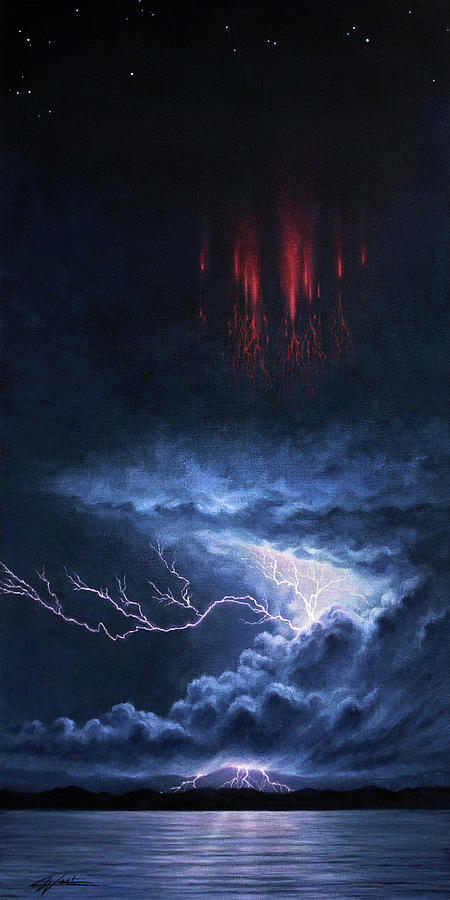 III. GOD ENDS BY DECLARING HIS JUDGEMENT (Hebrews 10:26, 27, 30-31)
“But they mocked God’s messengers, despised his words and scoffed at his prophets until the wrath of the LORD was aroused against his people and there was no remedy.”
				II Chronicles 36:16
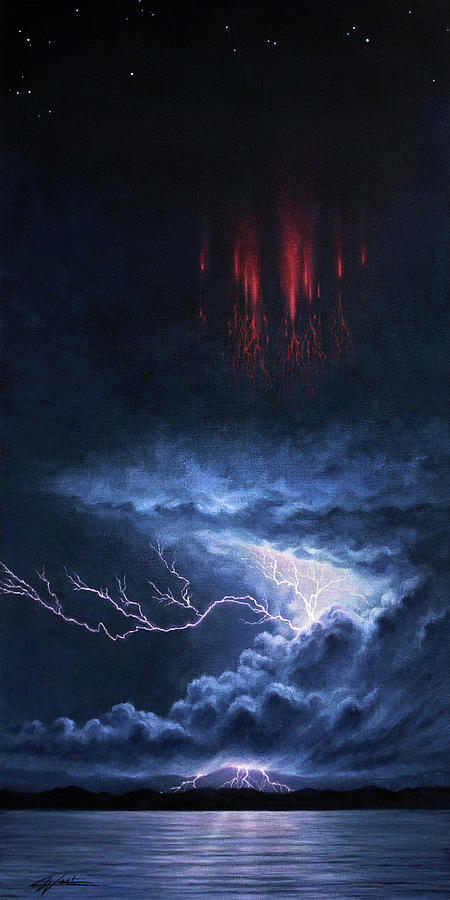 III. GOD ENDS BY DECLARING HIS JUDGEMENT (Hebrews 10:26, 27, 30-31)
“The wrath of God is being revealed from heaven against all the godlessness and wickedness of men who suppress the truth by their wickedness . . .
2:5 But because of your stubbornness and unrepentant heart, you are storing up wrath against yourself for the day of God’s wrath, when his righteous judgement will be revealed.’
				     Romans 1:18; 2:5
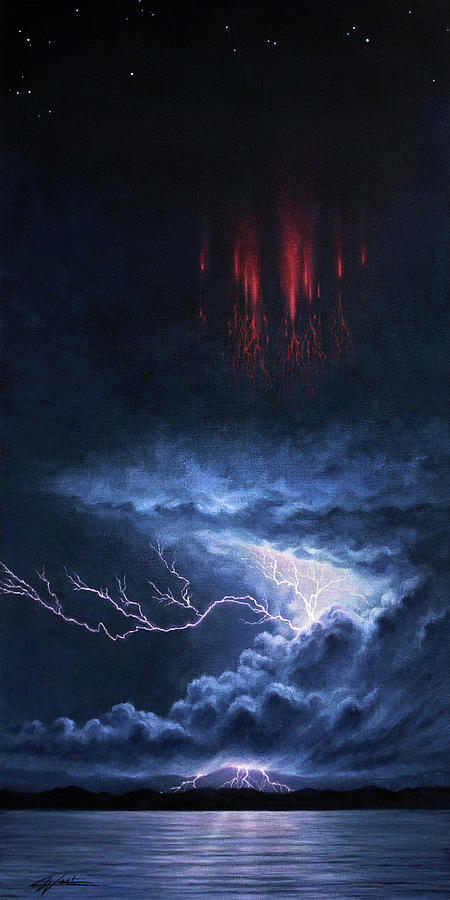 III. GOD ENDS BY DECLARING HIS JUDGEMENT (Hebrews 10:26, 27, 30-31)
“Since we now have been justified by his blood, how much more shall we be saved from God’s wrath through him!”
					    Romans 5:9

“For God did not appoint us to suffer wrath but to receive salvation through our Lord Jesus Christ.”
				   I Thessalonians 5:9
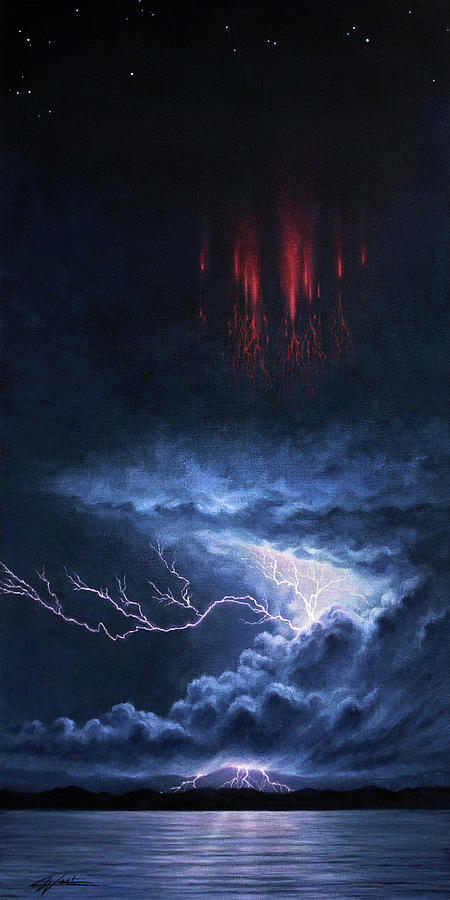 III. GOD ENDS BY DECLARING HIS JUDGEMENT (Hebrews 10:26, 27, 30-31)
“For it is time for judgement to begin with the family of God; and if it begins with us, what will be the outcome for those who do not obey the gospel of God?”
					    I Peter 4:17

“When the sentence for a crime is not quickly carried out, people’s hearts are filled with schemes to do wrong.”
				      Ecclesiastes 8:11